多項式線形最小二乗法
“Fitting/フィッティング” => Polynomial LSQ/多項式線形最小二乗法
ファイル選択ダイアログで [tkProg]\[tkprog_XX]\regression\random-poly.xlsxを選択
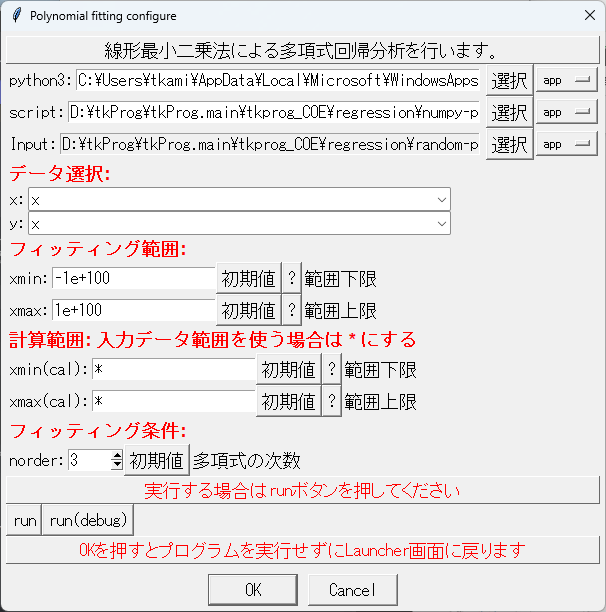 実行方法:多項式線形最小二乗法
Excelの入力データに対し、n次多項式で最小二乗フィッティングする
線形最小二乗法なので、初期値の入力は必要ない

条件設定
データの変数 “x:” を選択する。
“y:” でフィッティングさせるデータを選ぶ
特定の x の範囲だけをフィッティング対象にする場合、“xmin:”、”xmax:” に入力。範囲を指定しない場合は、十分に小さい／大きい値を入れる
計算範囲を “xmin(cal):”, “xmax(cal):” に入力する。* を入力すると、入力データの最小／最大値になる
最小二乗実行
多項式の次数を “noder:” で選択する
“run”ボタンを押す。グラフ画面が出ない場合は “run(debug)” で実行すると、コンソールが残ってエラーメッセ時を確認できる。
設定例:多項式線形最小二乗法
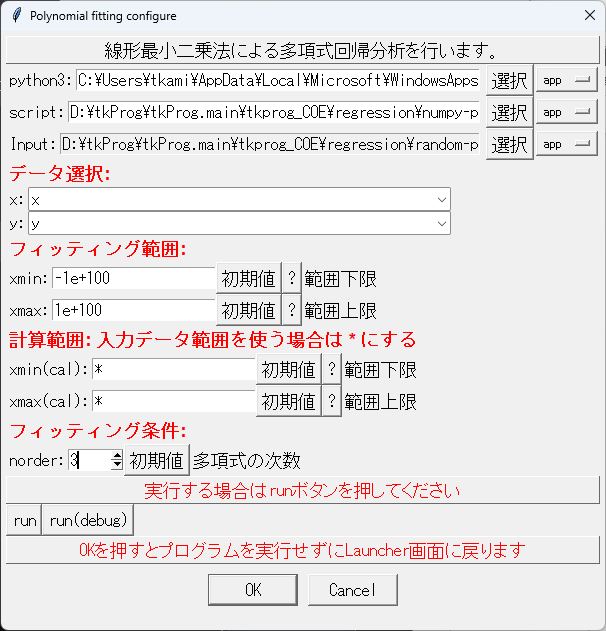 run
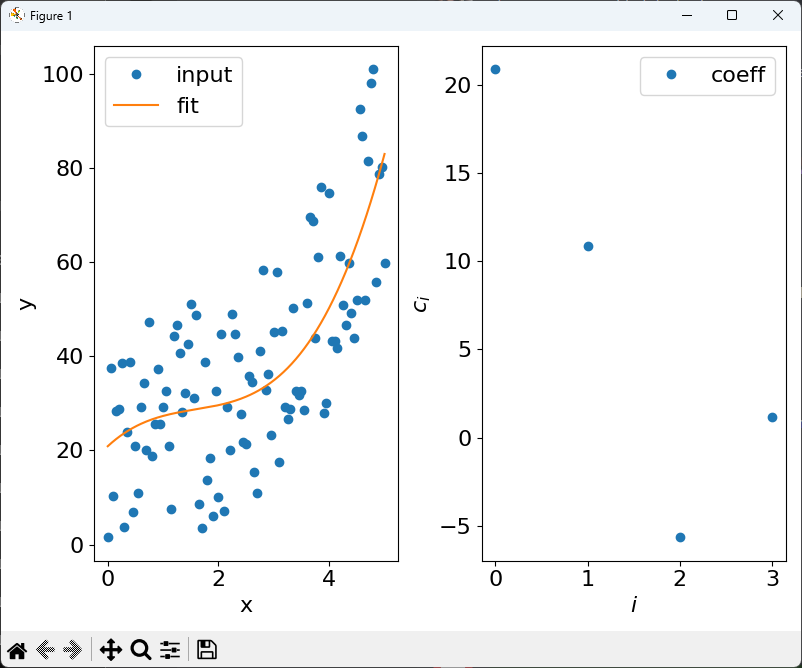 xi の係数 c[i]
コンソール画面
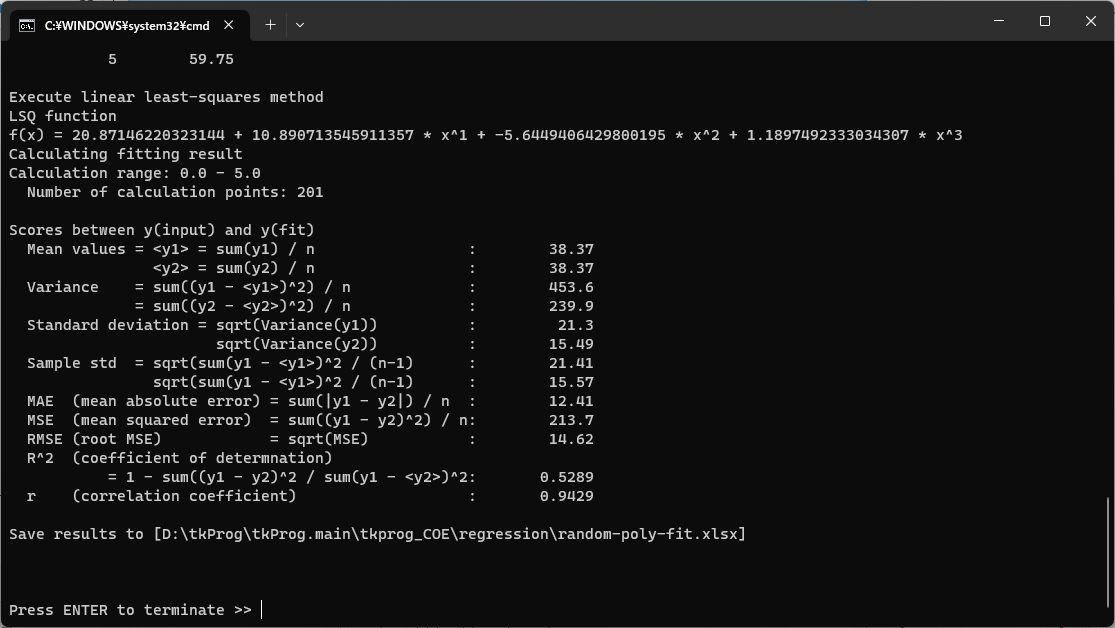 ↑ フィッティング結果
目的関数の平均、分散、標準偏差


誤差: MAE, MSE, RMSE
評価: R2, r